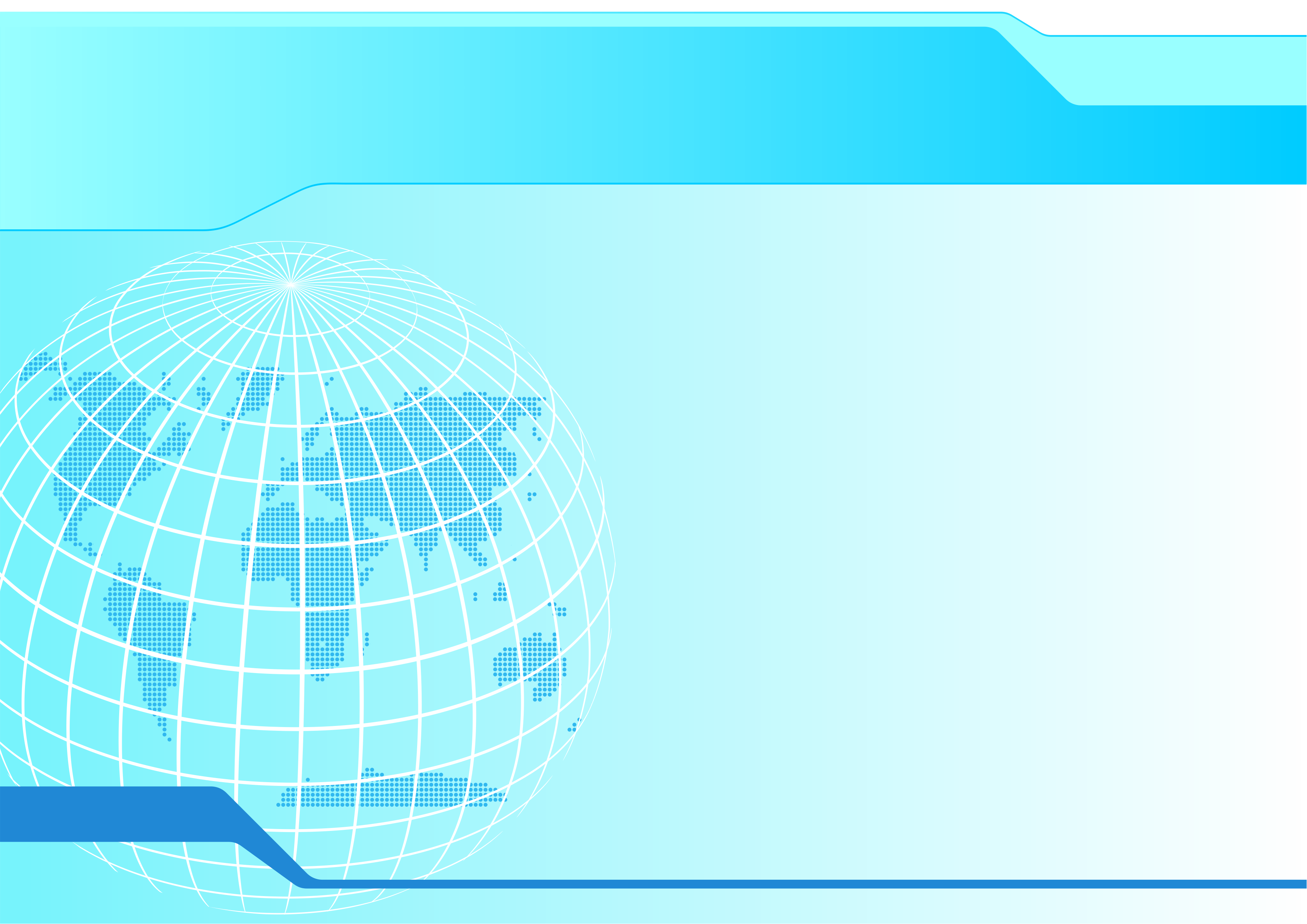 Taller Centroamericano
La vigilancia tecnológica y la inteligencia competitiva como soporte a los procesos de toma de decisiones en temas de estrategias de innovación y desarrollo (I+D) y en la definición de los planes de innovación

Pablo Paz 
Panamá,
Toma de decisión en general
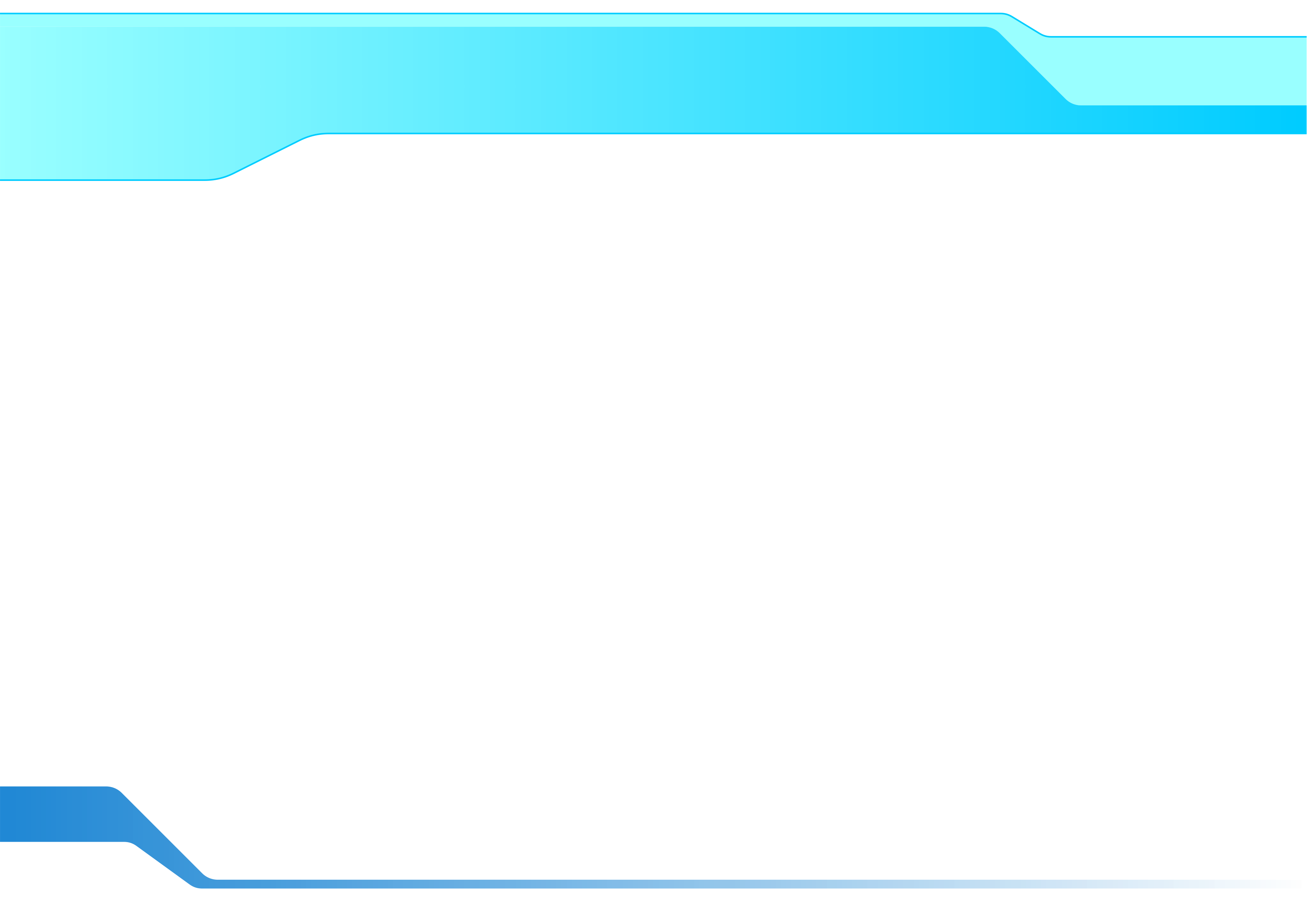 Toda toma de decisión de una organización debe basarse en la racionalidad, y por lo tanto la buena toma de decisiones se refiere al aprovechamiento del conocimiento.

Debe cumplir con ciertas características como son: ser rápida, oportuna, fundamentada en información concreta, que permita tomar decisiones eficientes, efectivas y con un bajo costo para la empresa; pues de ello dependerá su éxito o fracaso.
Toma de decisión en I&D
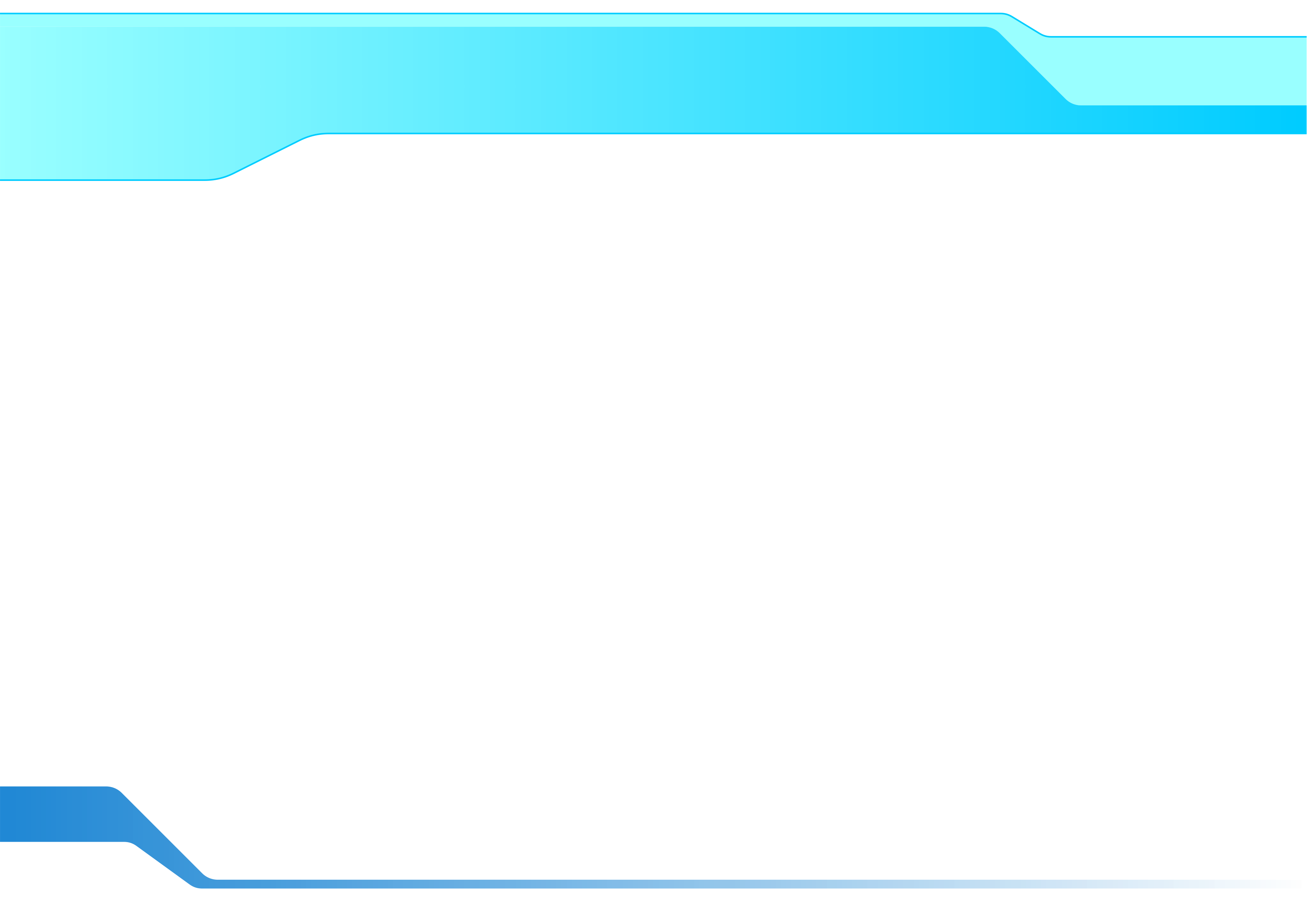 Imaginemos que una institución desea llevar a cabo el desarrollo de tecnología para fabricación de productos lácteos en Latinoamérica, y necesita de nuestro asesoramiento para conocer los campos de mayor interés para el mercado latinoamericano.
¿ Que información podremos proveerles para su toma de decisión sobre I+D?
¿ Qué bases utilizaremos ?
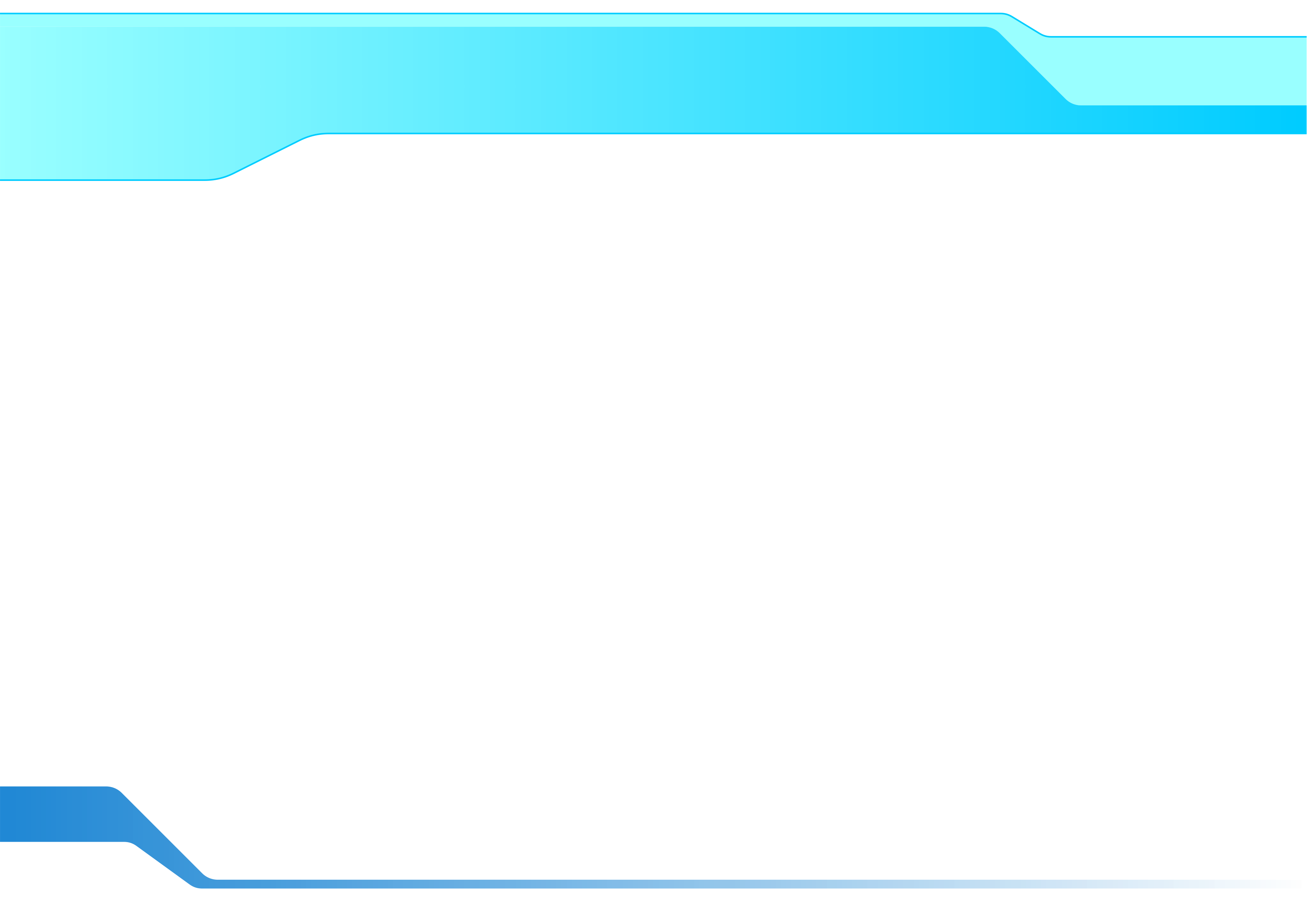 Bases de patentes: Patentscope.org, Lens.org, Patentinspiration.com, Espacenet, Google Patents

Manual de clasificación de patentes CIP
http://cip.oepm.es/ipcpub/#lang=es&menulang=ES&refresh=page

Manual de clasificación de patente CPC
http://worldwide.espacenet.com/classification?locale=en_EP
Ordenamiento CIP
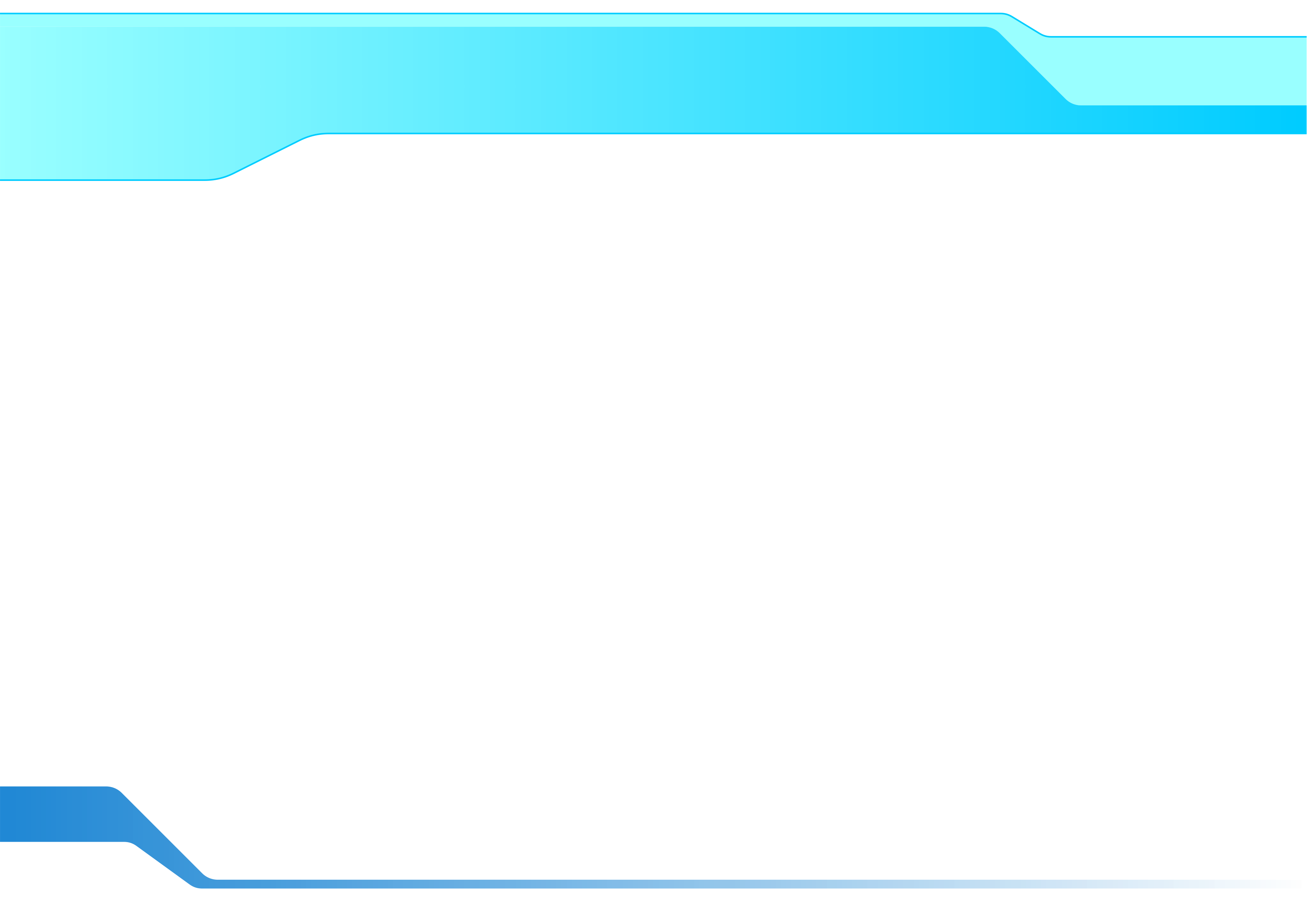 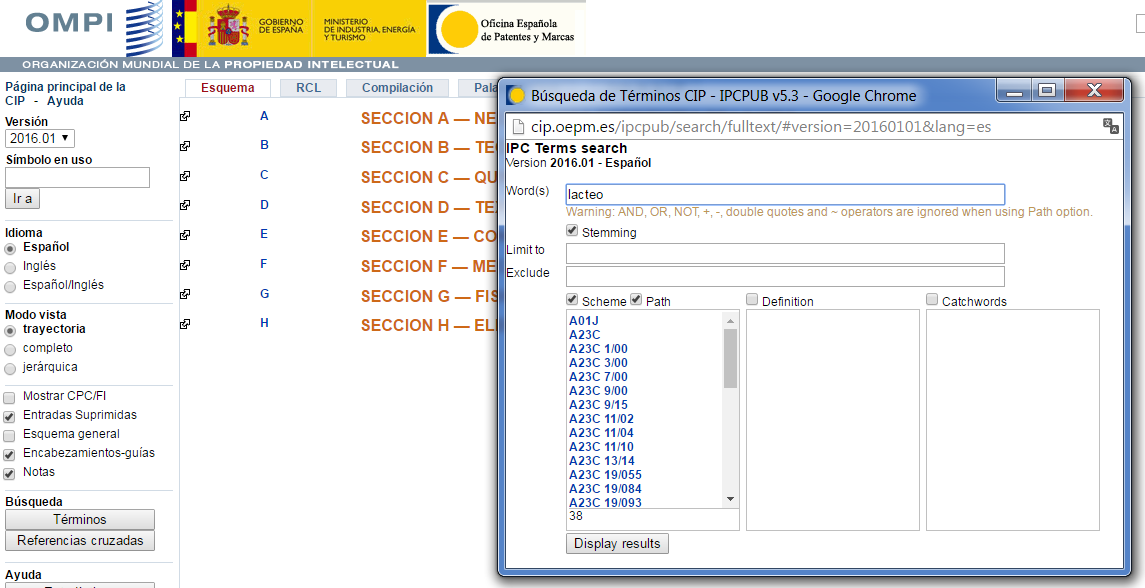 Subclase A01J
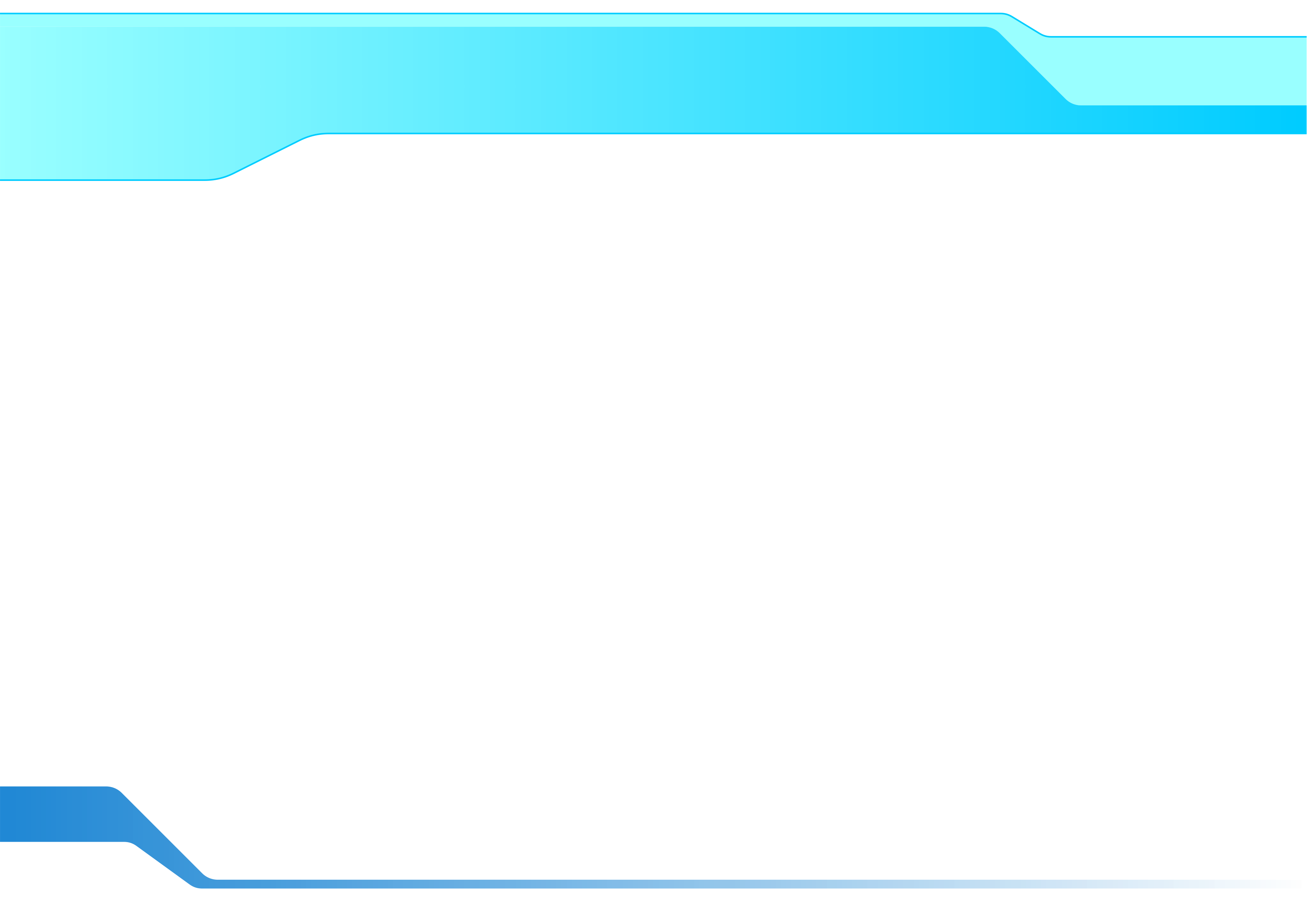 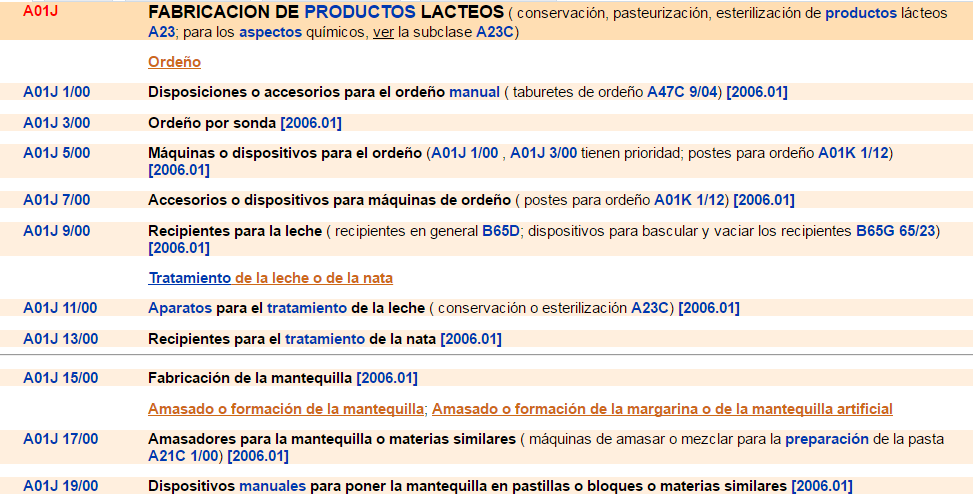 Búsqueda A01J en Latinoamérica
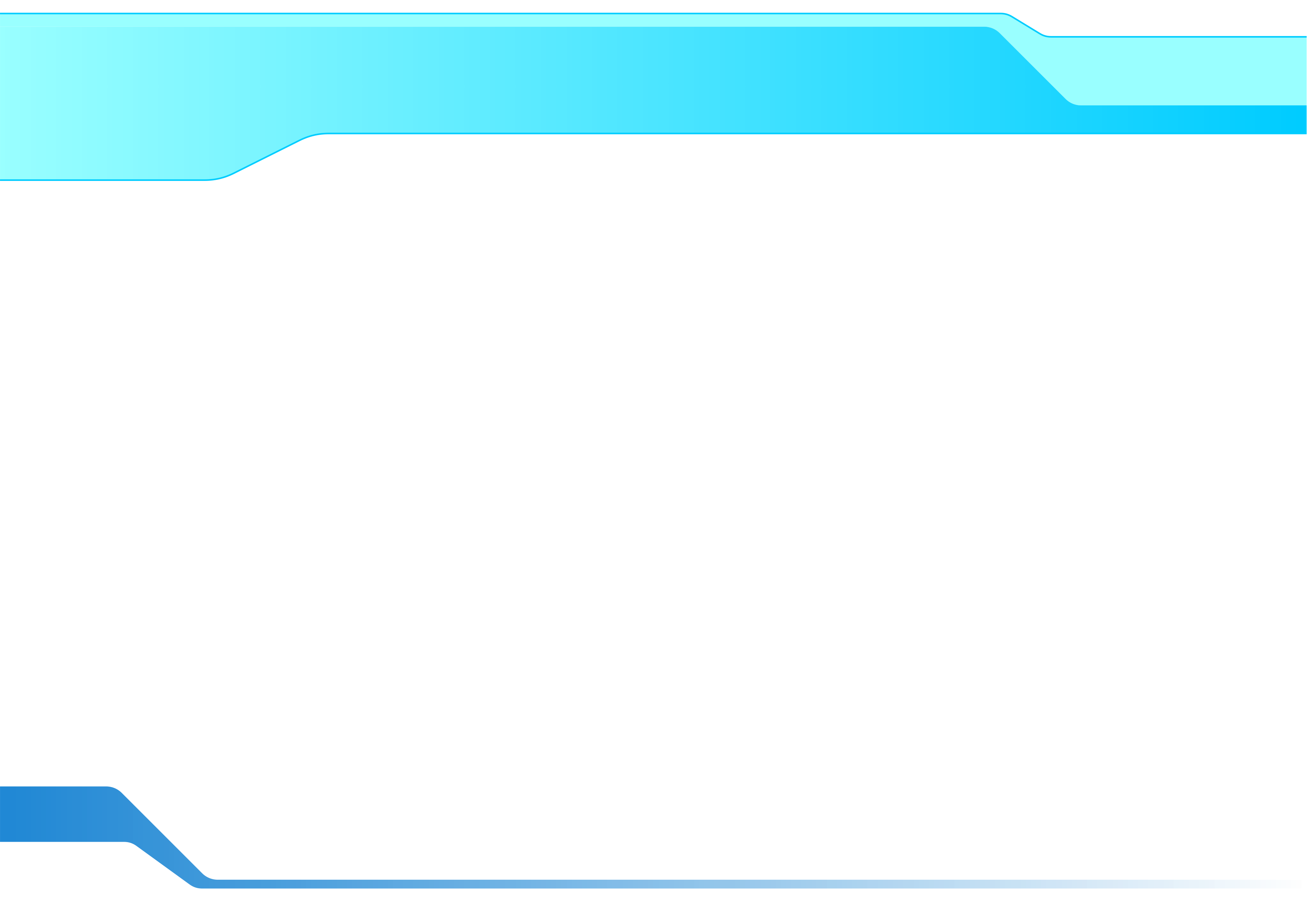 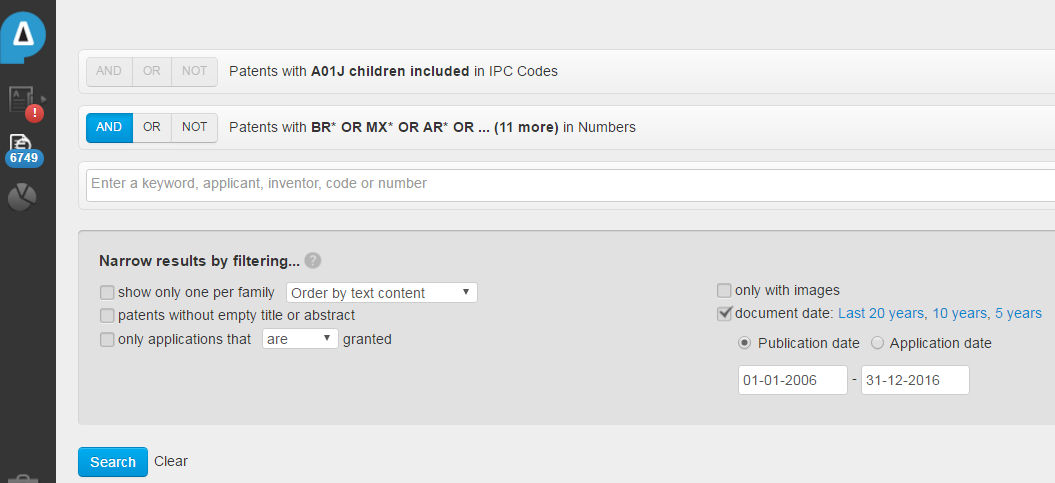 Resultados
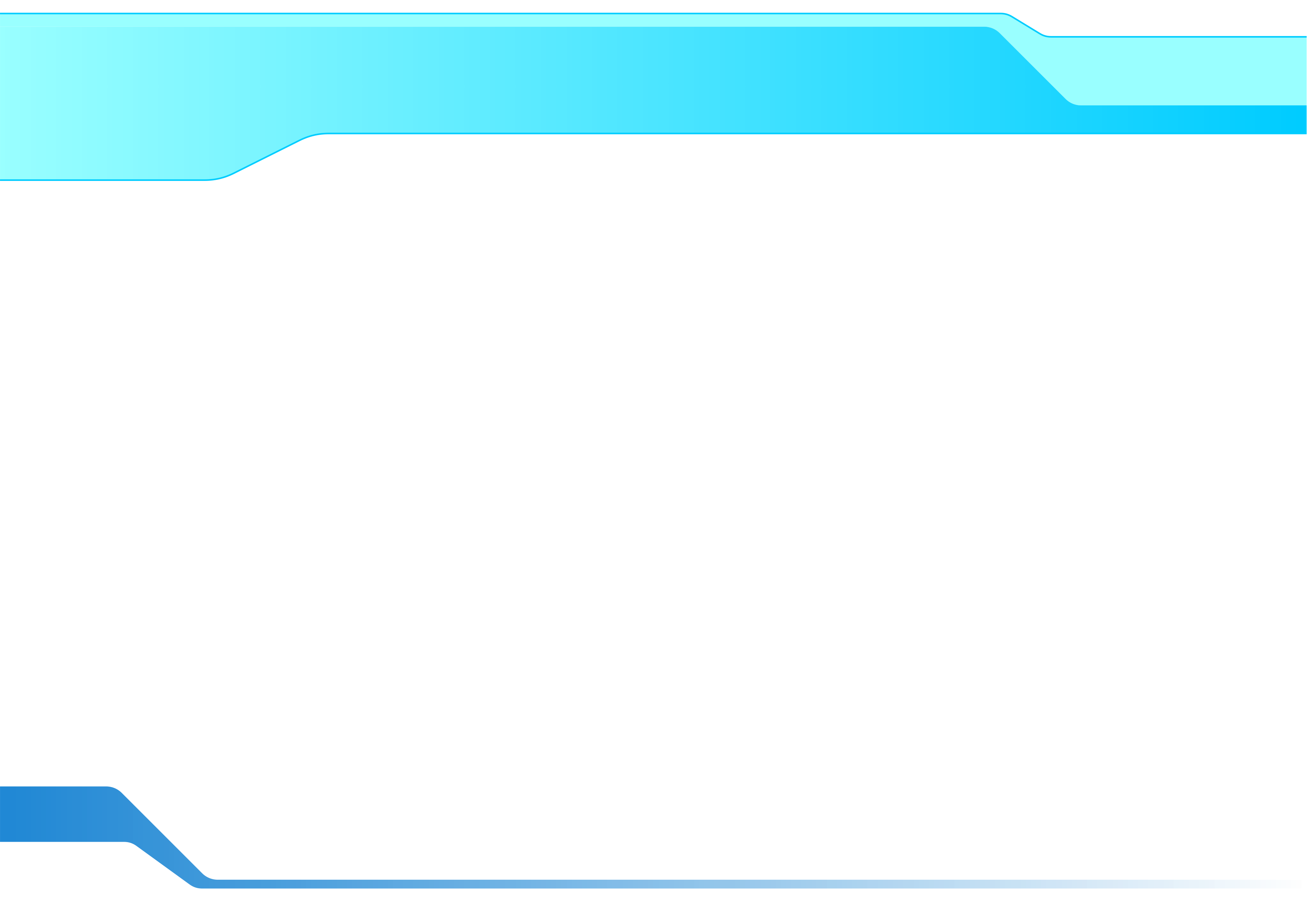 Origen de patentes en Latinoamérica
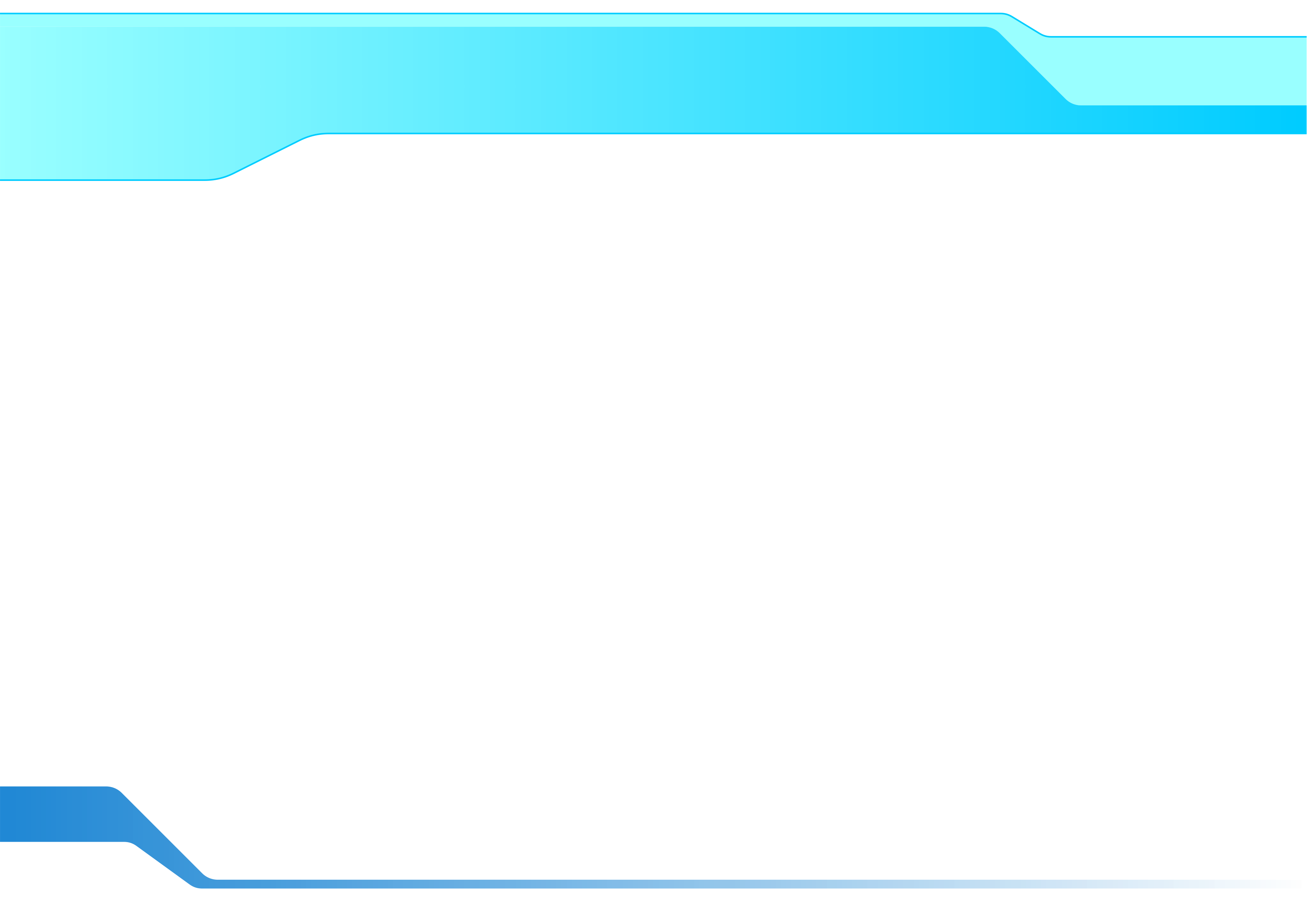 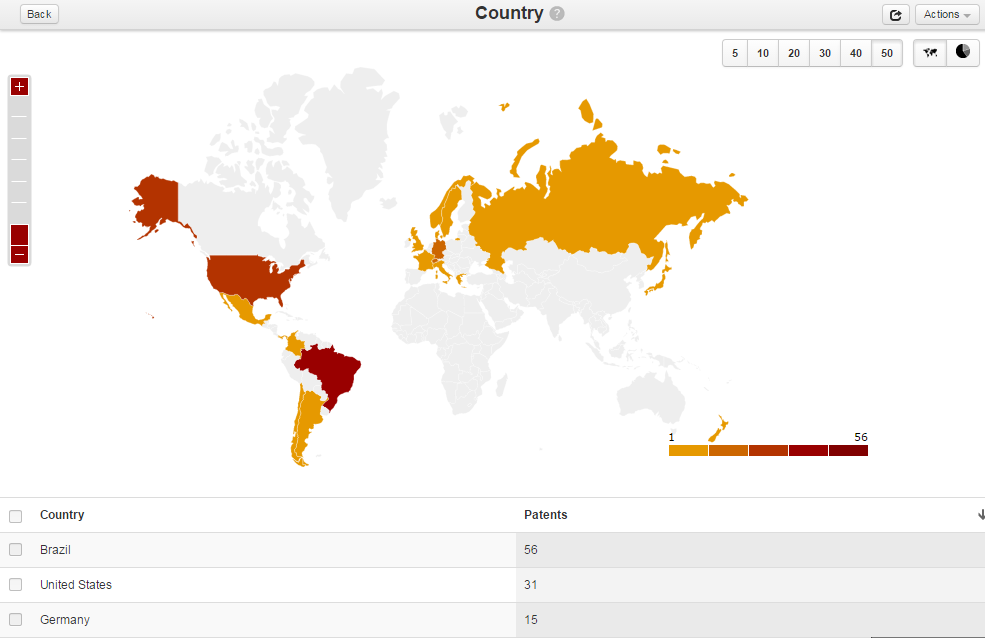 Palabras mas usadas
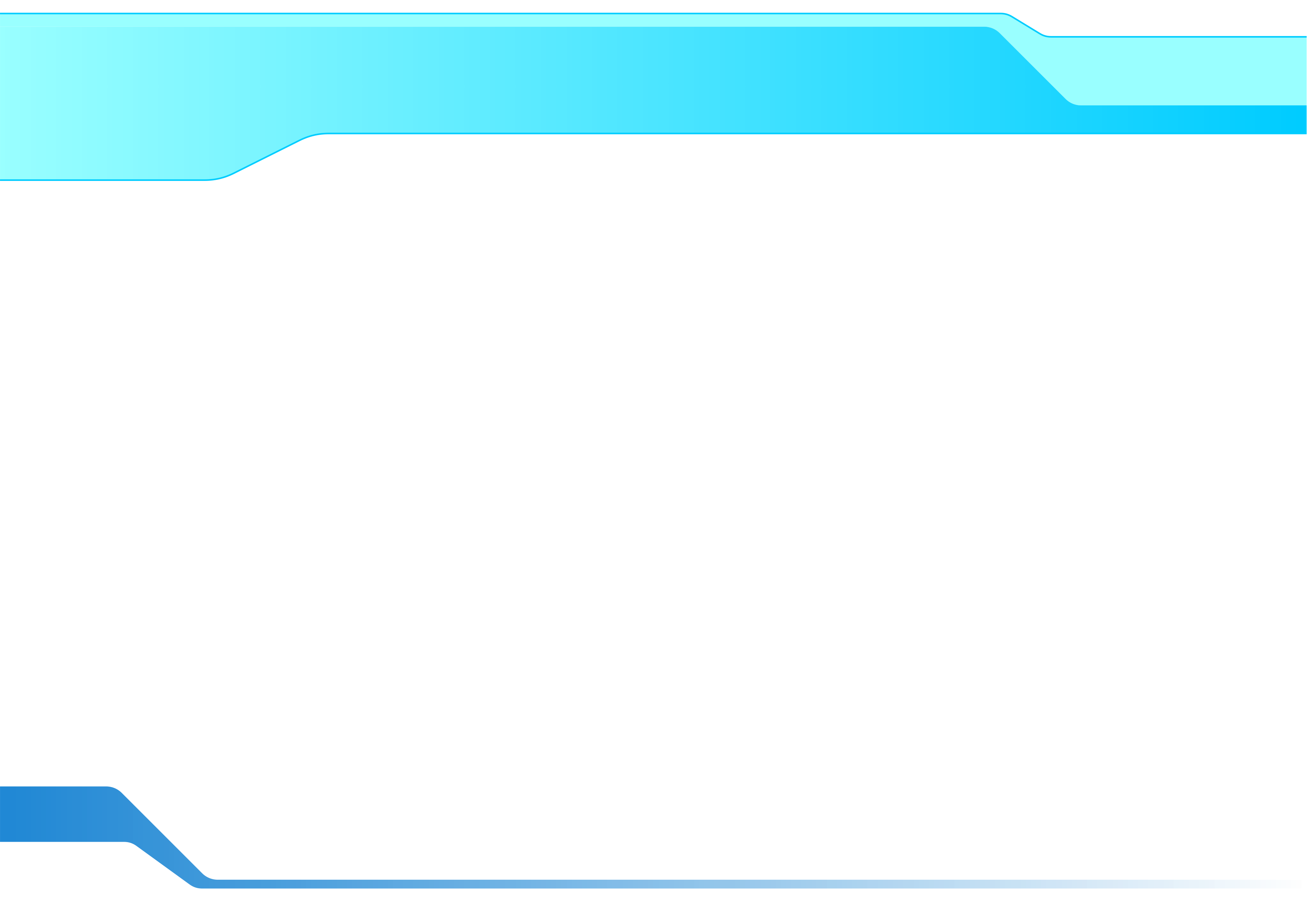 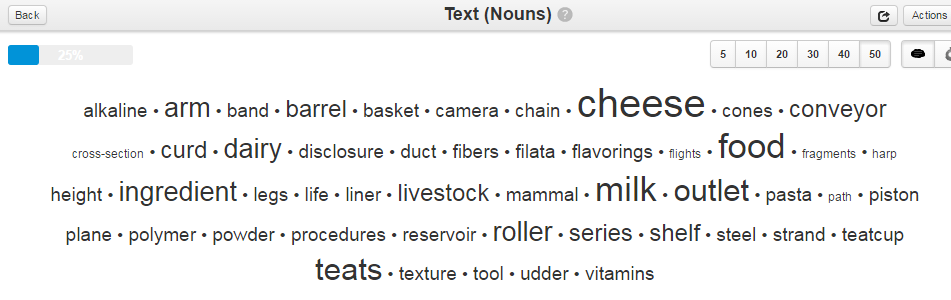 Evolución en el tiempo
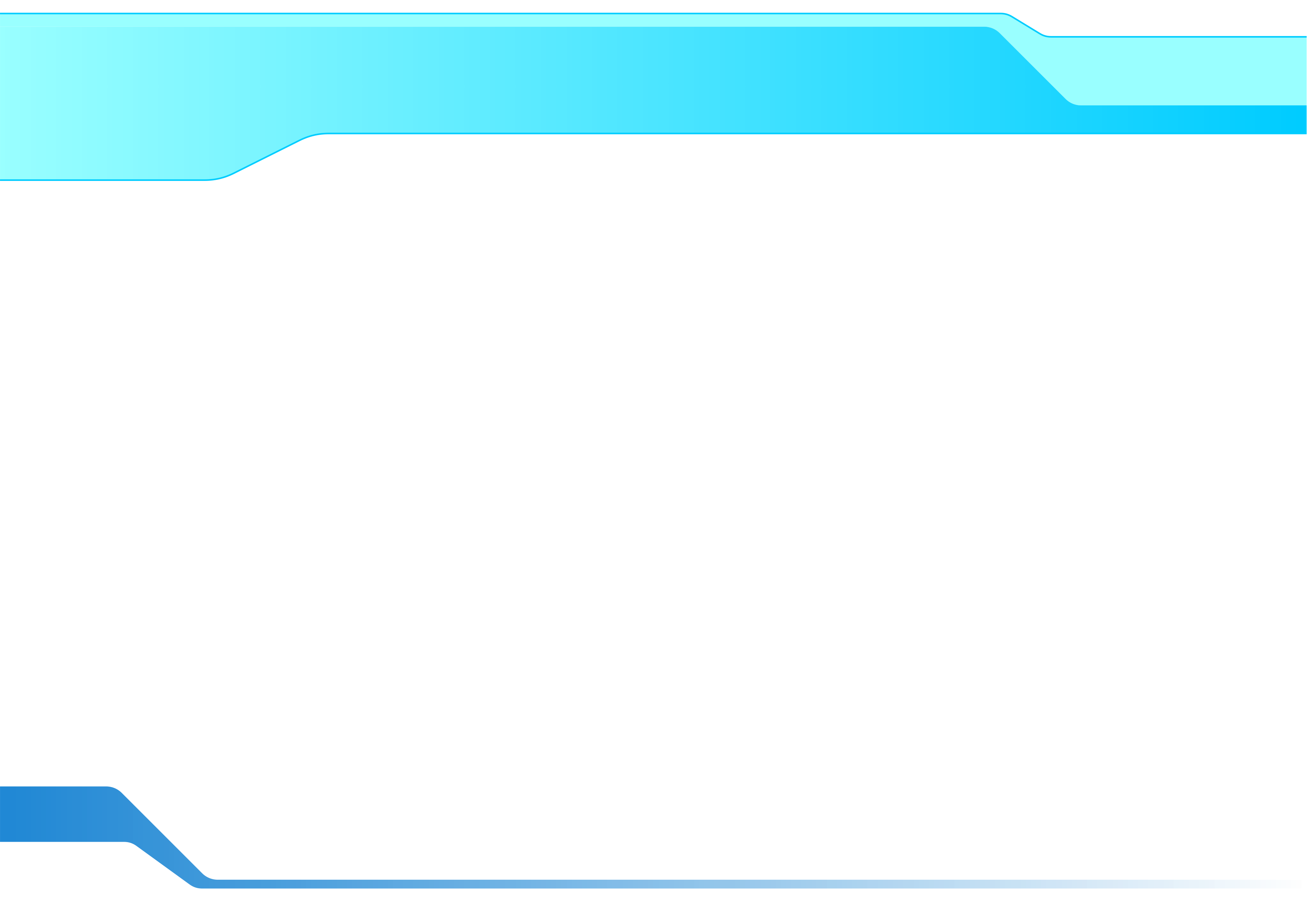 XXXX
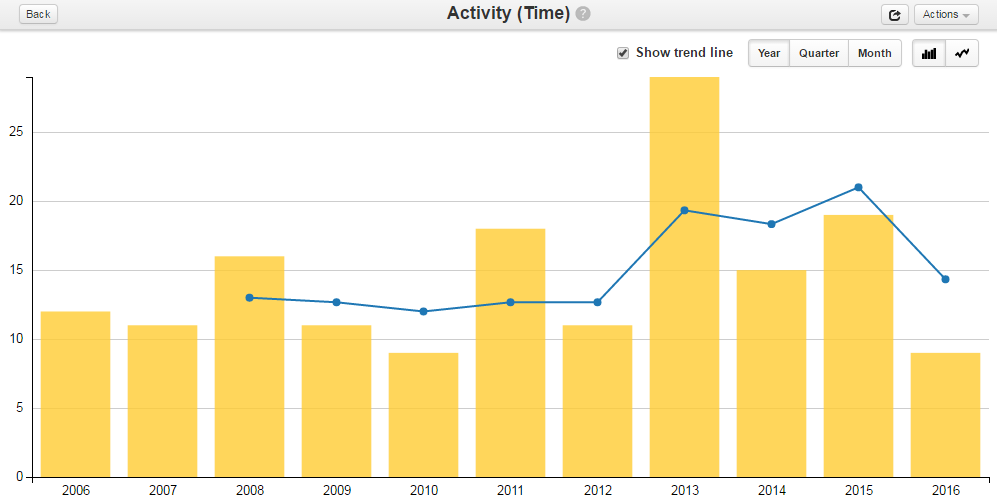 Grupos principales CIP
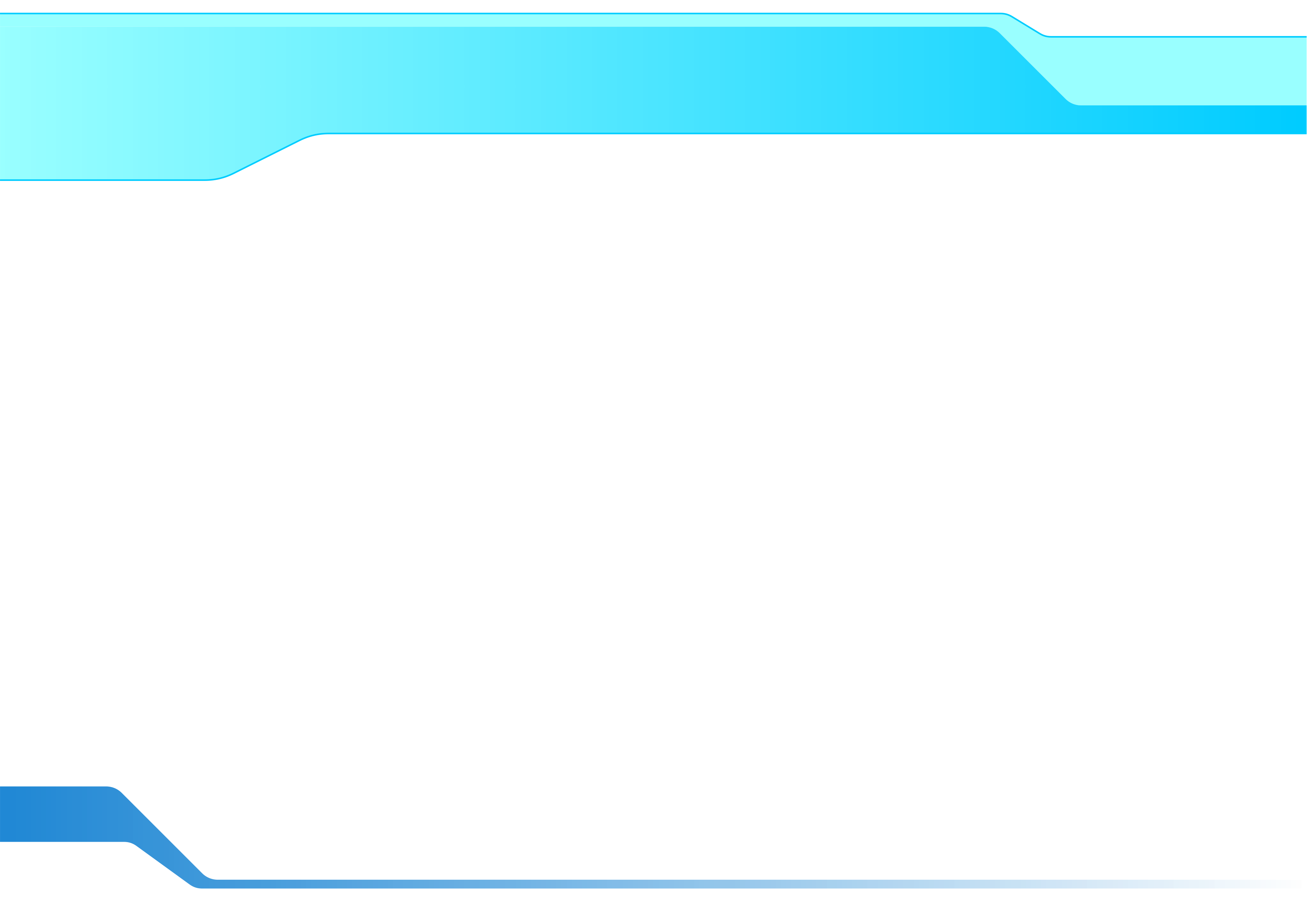 Principales solicitantes
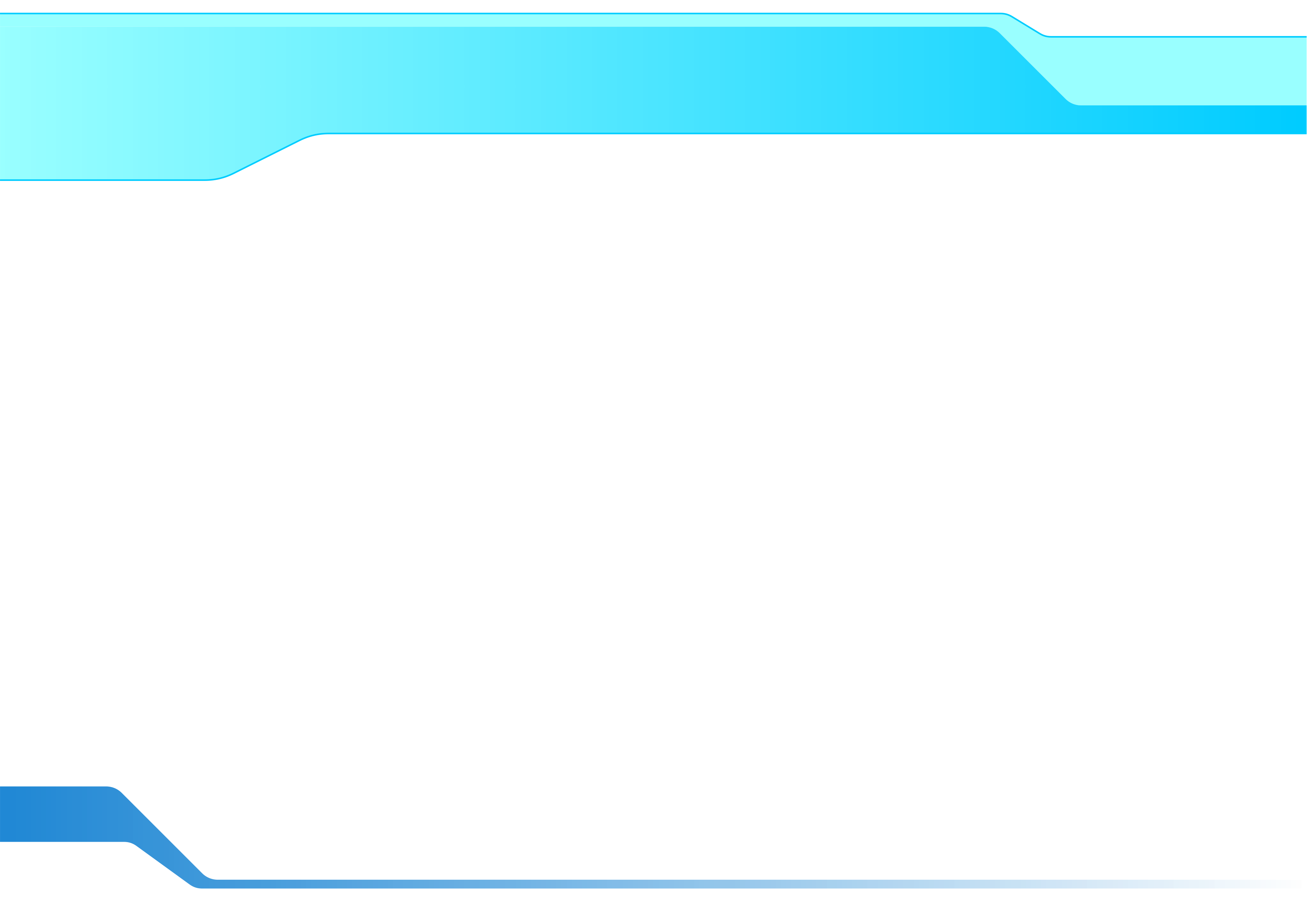 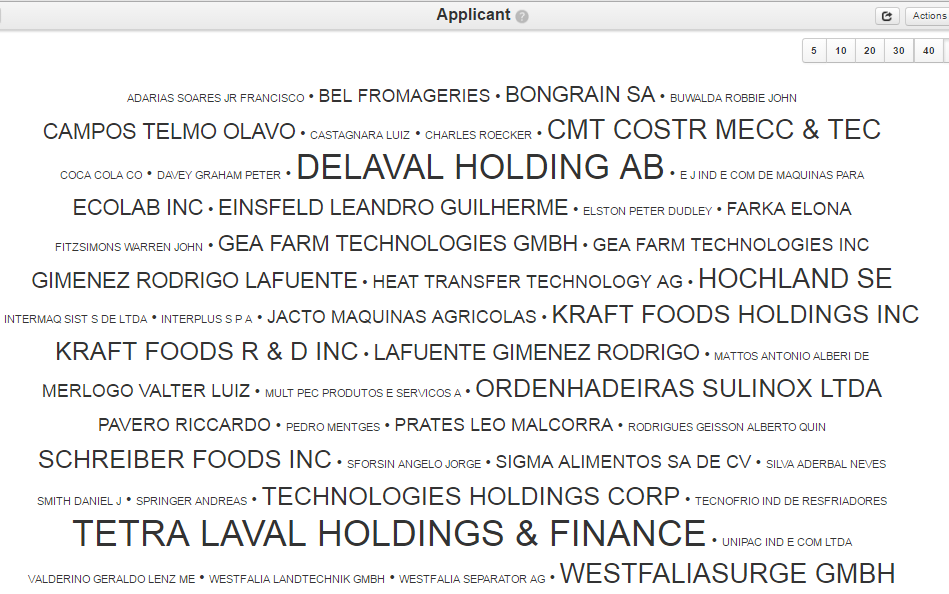 Evolución de I&D
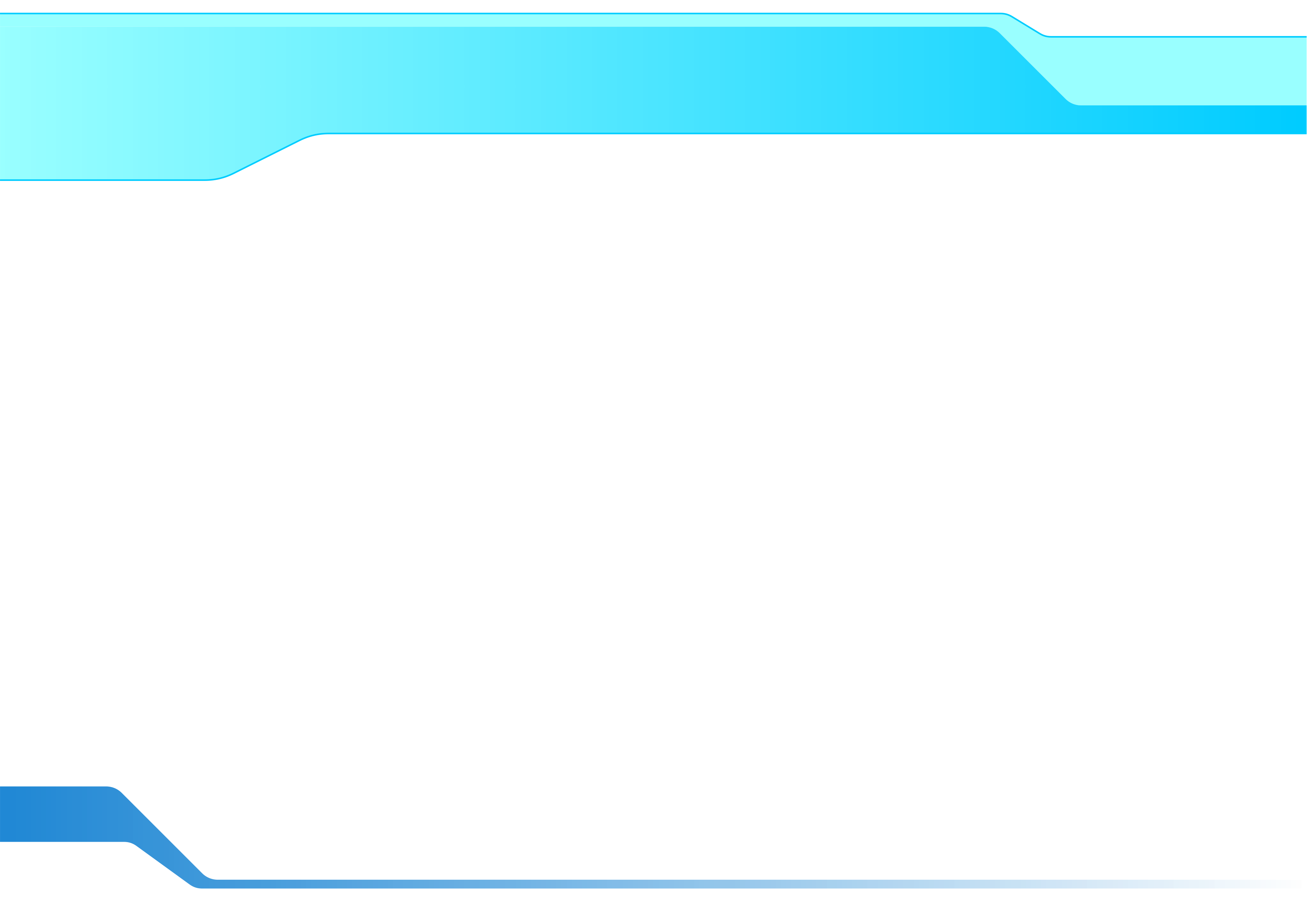 Evolución de CPC
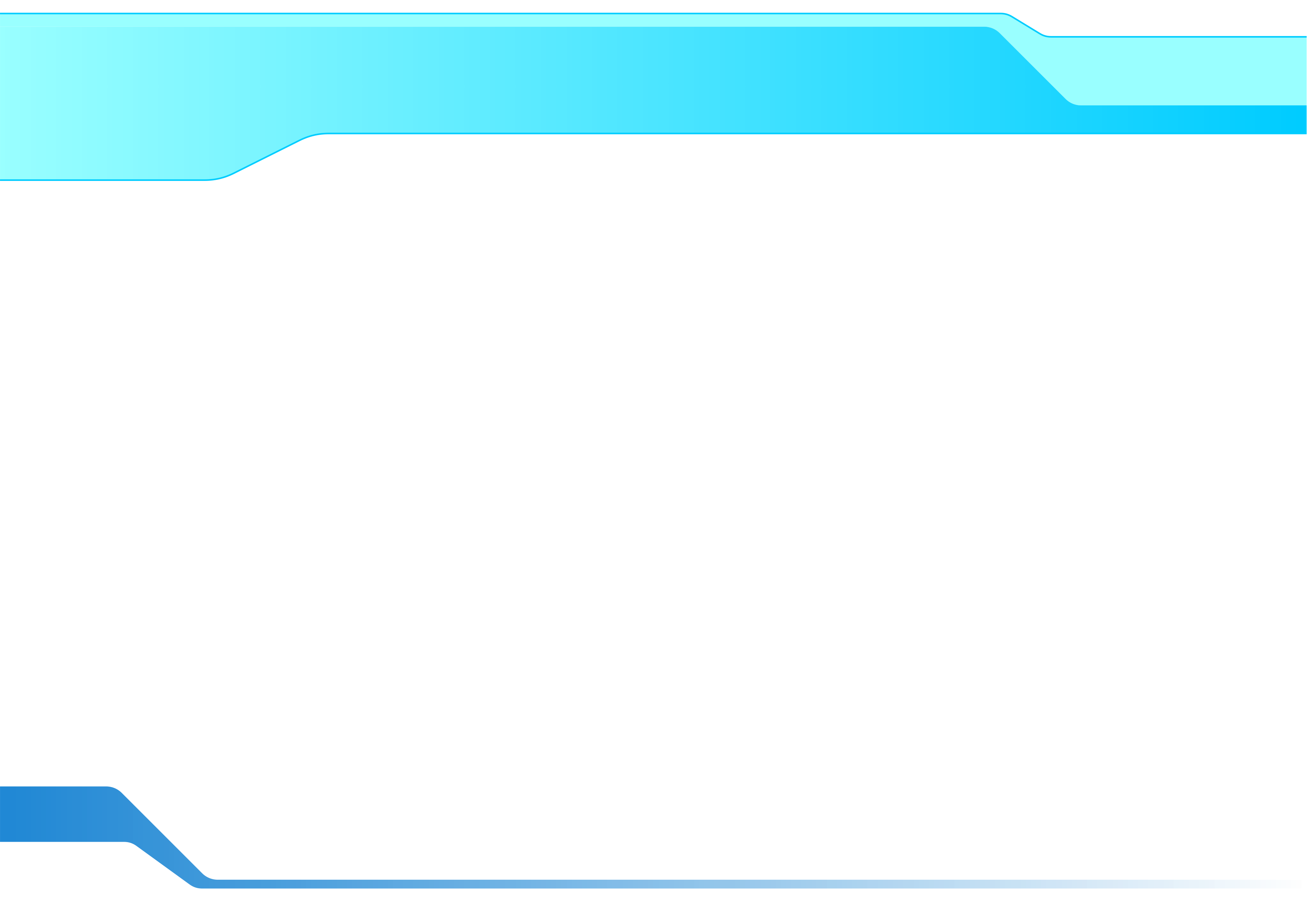 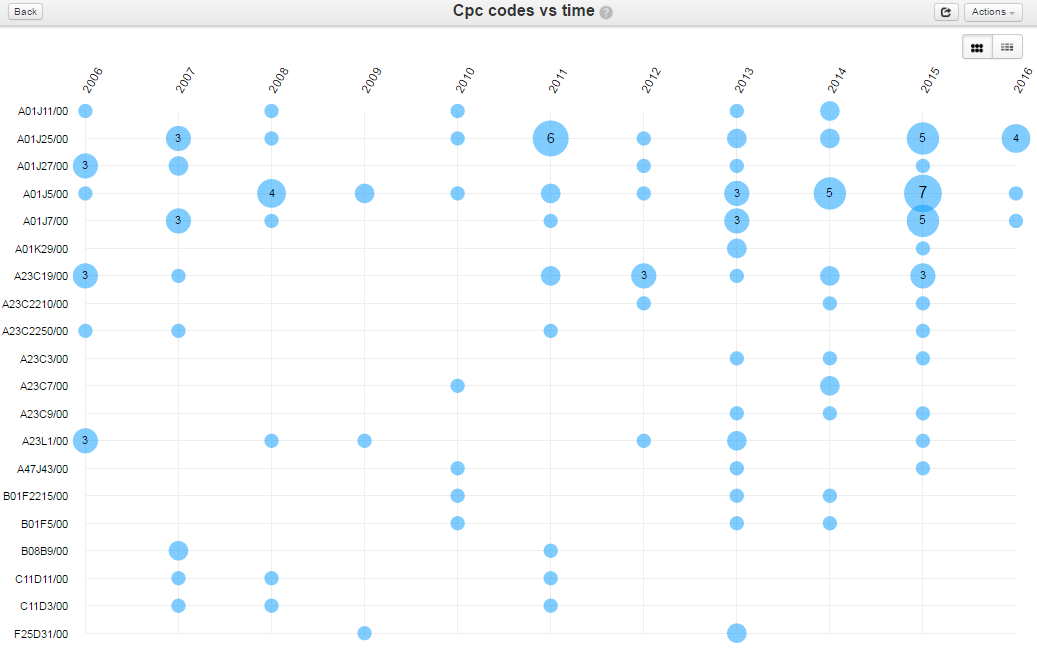 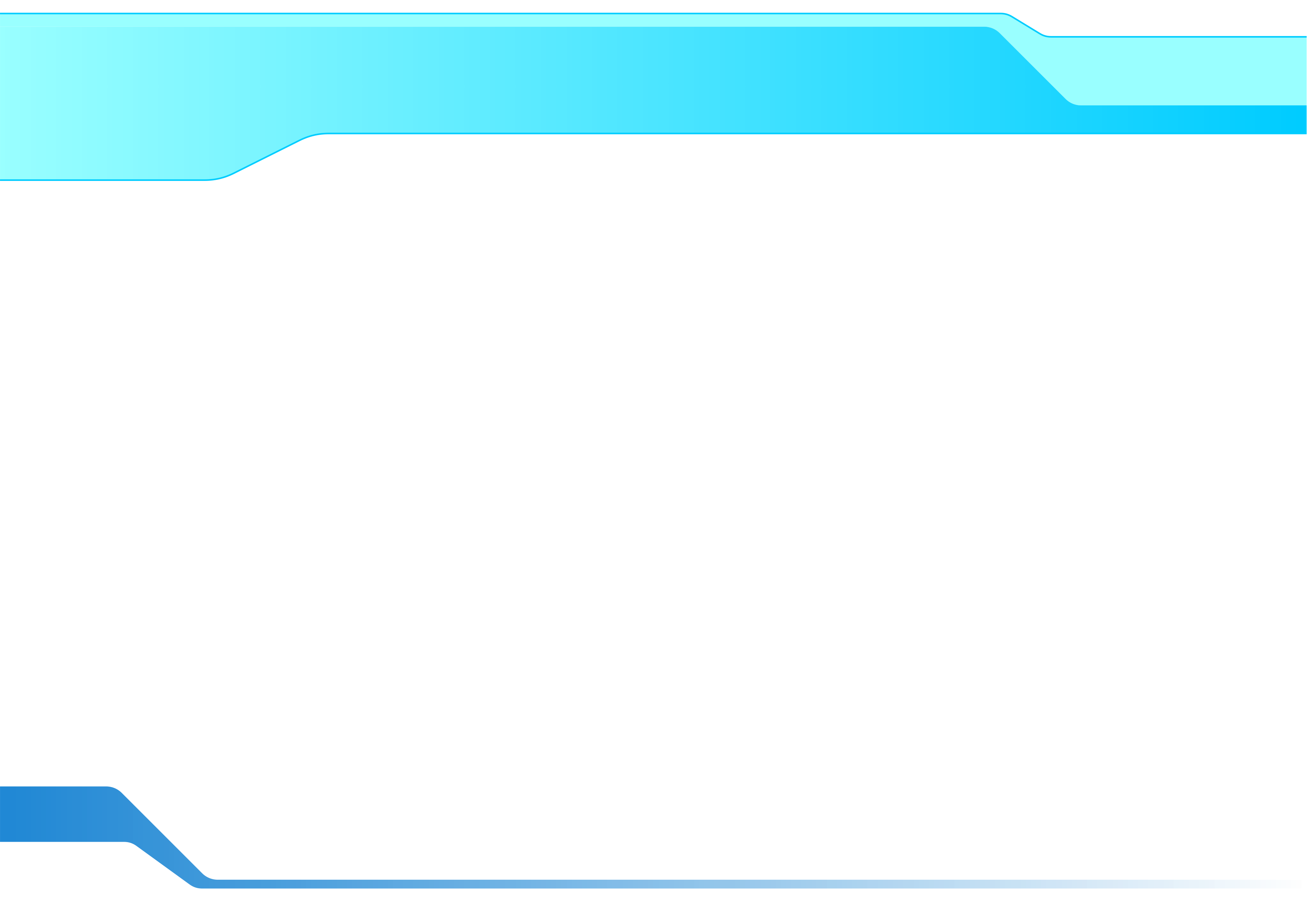 Evolución por país de presentación
¿ Que podremos observar ?
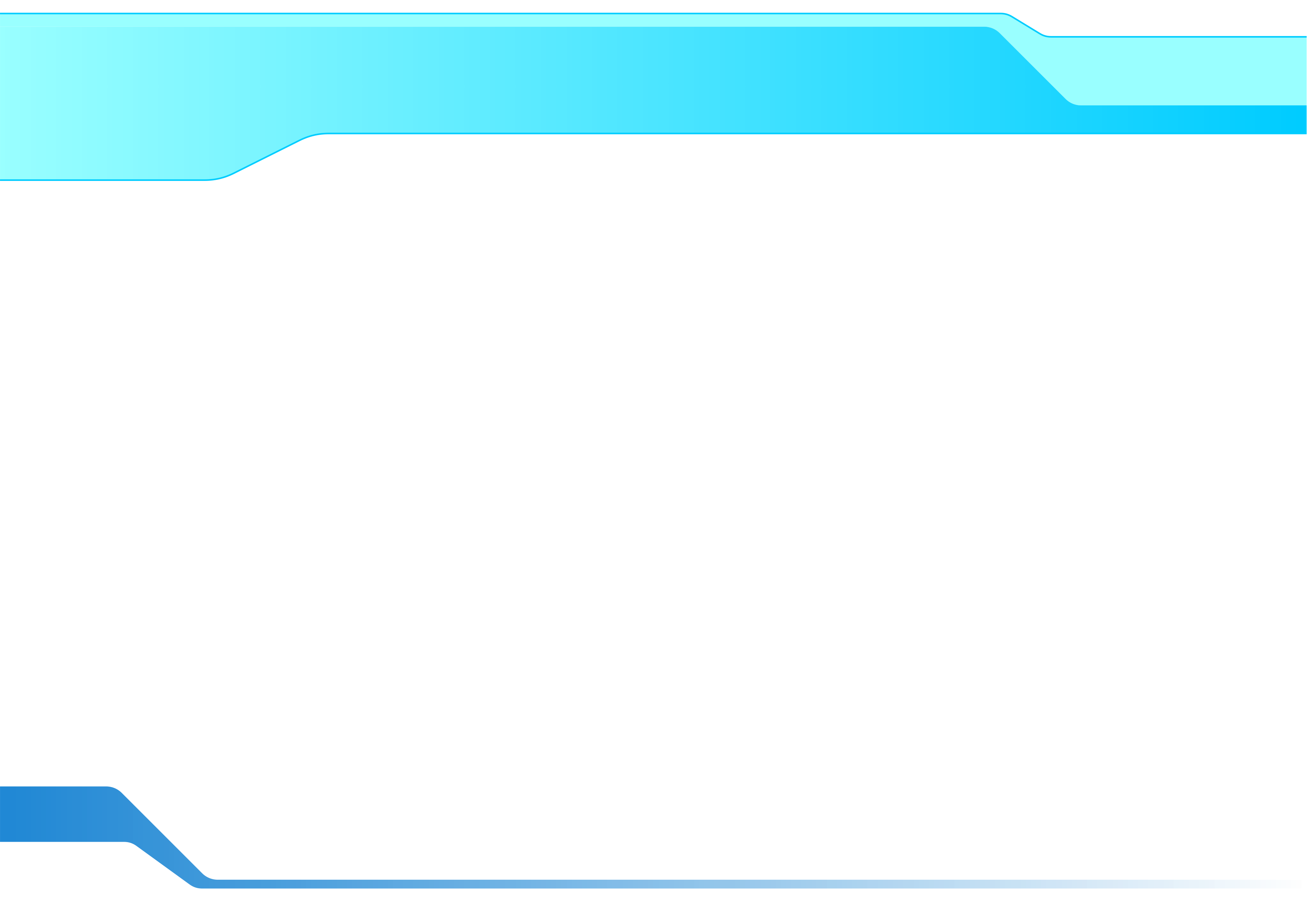 La actividad innovadora en un país ó región geográfica de países
La actividad innovadora y perfil tecnológico de una empresa
La empresa/s líder/es en un campo tecnológico
Mercados nacionales de una empresa
Si una empresa tiene tecnología líder en el campo tecnológico de alguna patente
El ciclo de vida de una tecnología
Los inventores claves en una tecnología
Los campos tecnológicos involucrados en una invención
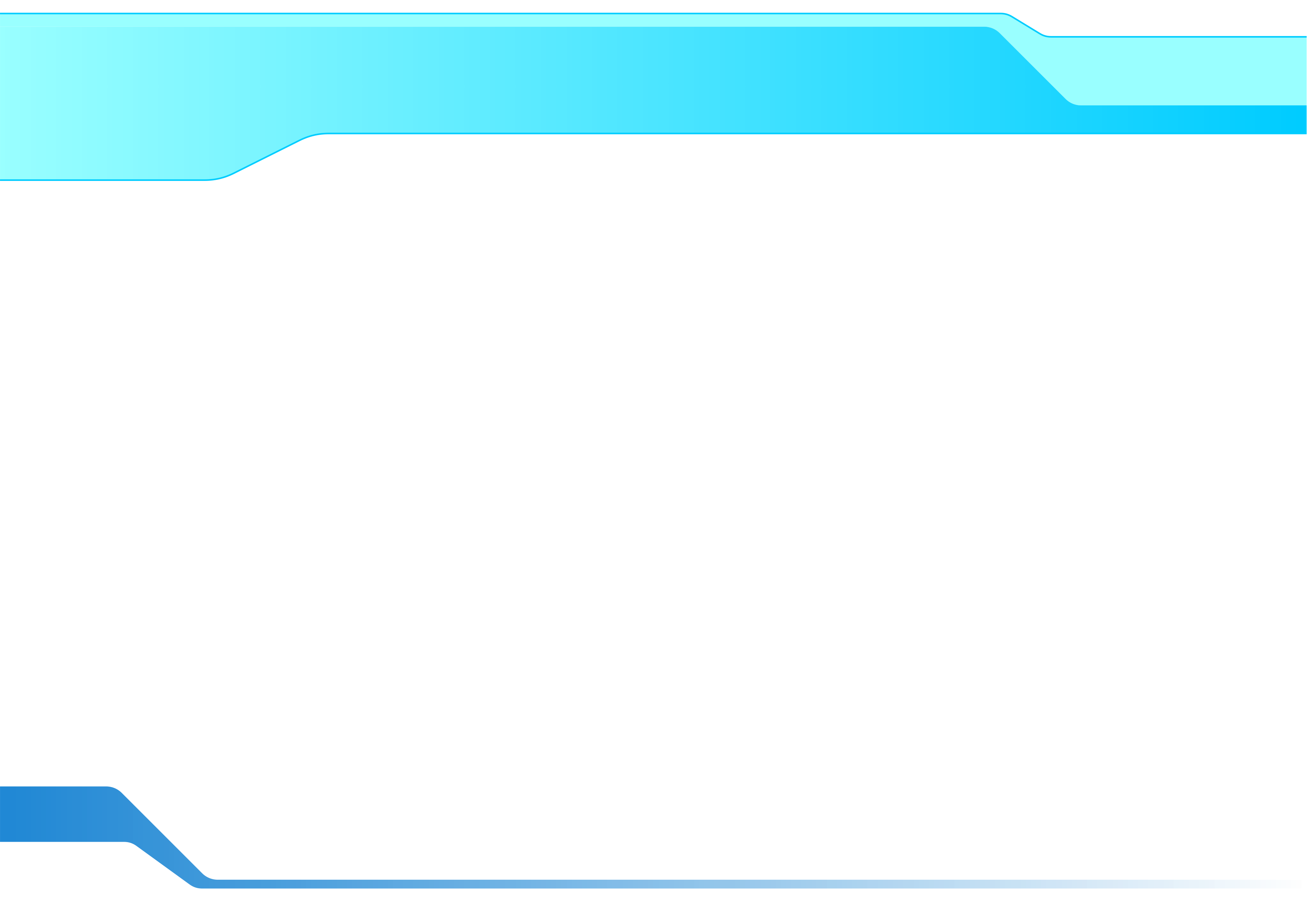 ¿ Dudas, consultas ?


Muchas gracias !

Pablo Paz
E-mail: pablo_paz@hotmail.com